Case of the month May 2025
Sonal Italiya, MD, (Pathology Resident,PGY-2)
Oluwaseyi Olayinka, MD (Assistant Professor)
E. Celia Marginean, MD (Professor, Director of GI/Liver fellowship)
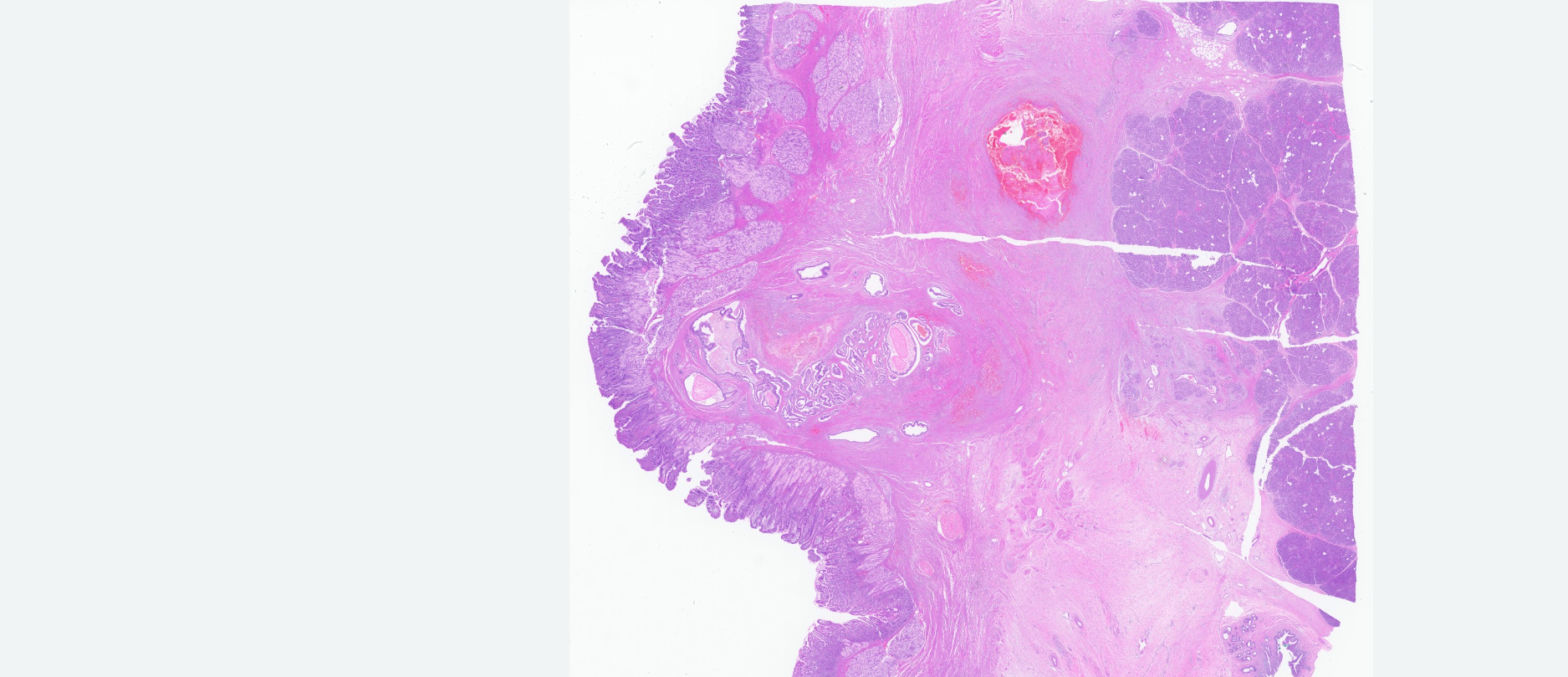 The duodenum shows Brunner gland hyperplasia

The ampulla (arrow) and
pancreatoduodenal groove shows marked fibrosis, few abscess formation  along with dilated and ruptured ducts containing  
proteinaceous material (arrow heads)
H &E, 20x
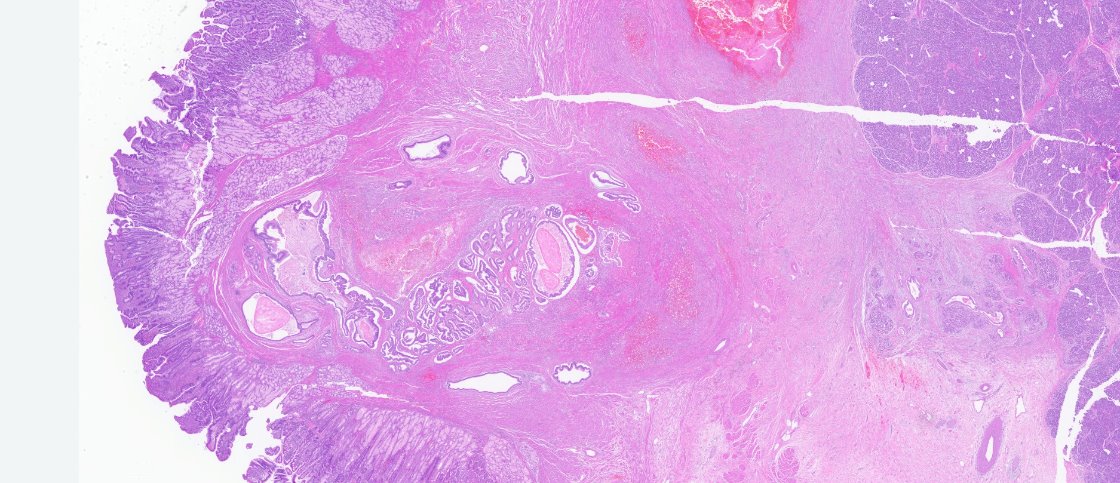 The high-power view shows ampulla and pancreatoduodenal groove with marked fibrosis and dilated ducts containing proteinaceous material
(arrow heads)
H&E,40x
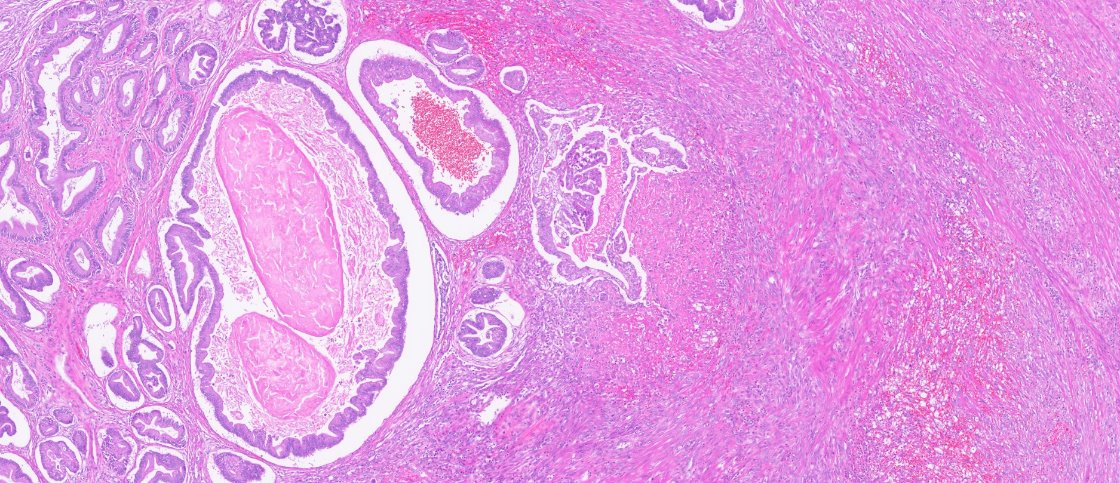 H&E,100x
An 1mm focus of invasive adenocarcinoma next to ampulla (circled). Ampulla shows focal low and high-grade dysplasia
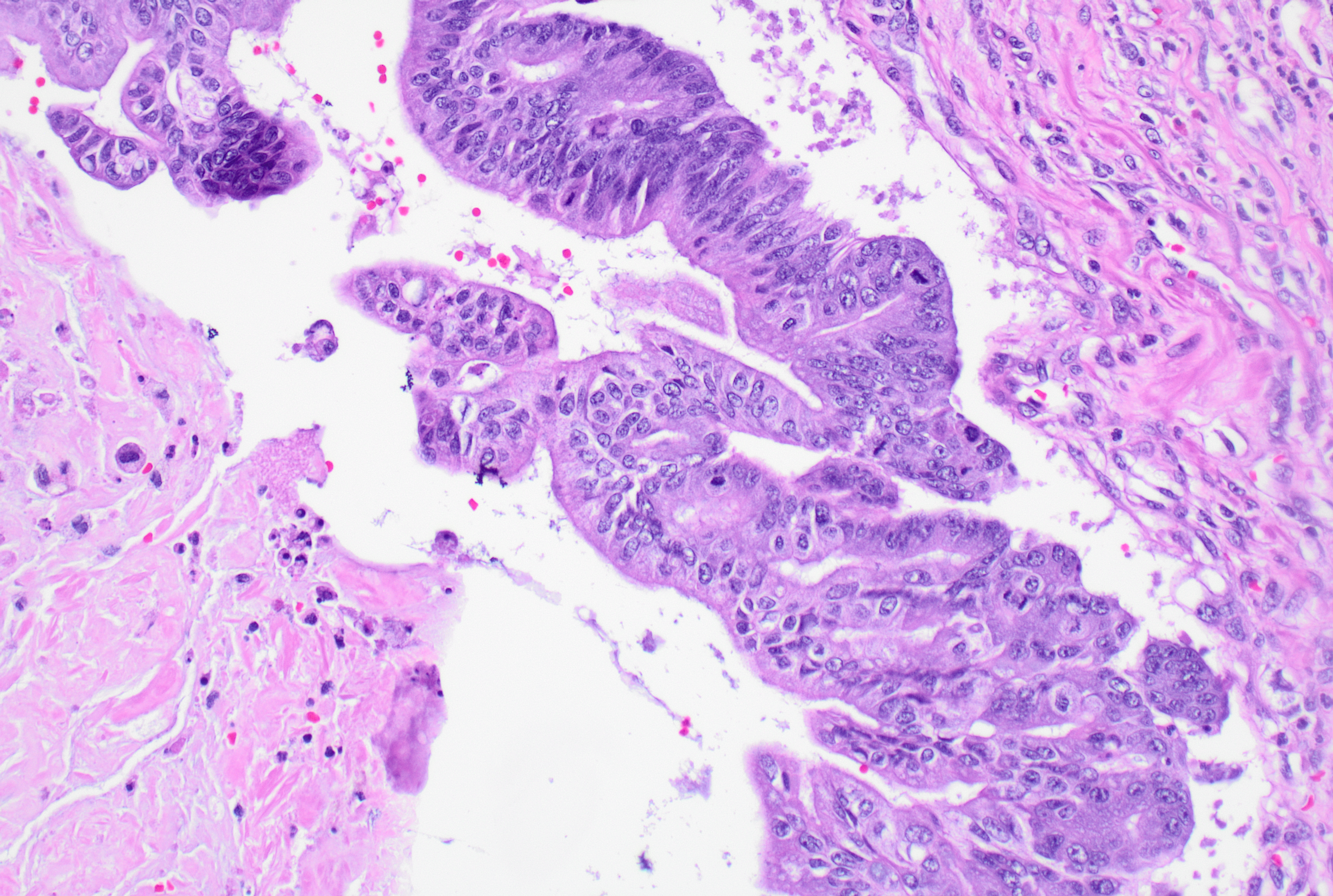 H&E,100x
The high-power view shows dysplastic epithelium
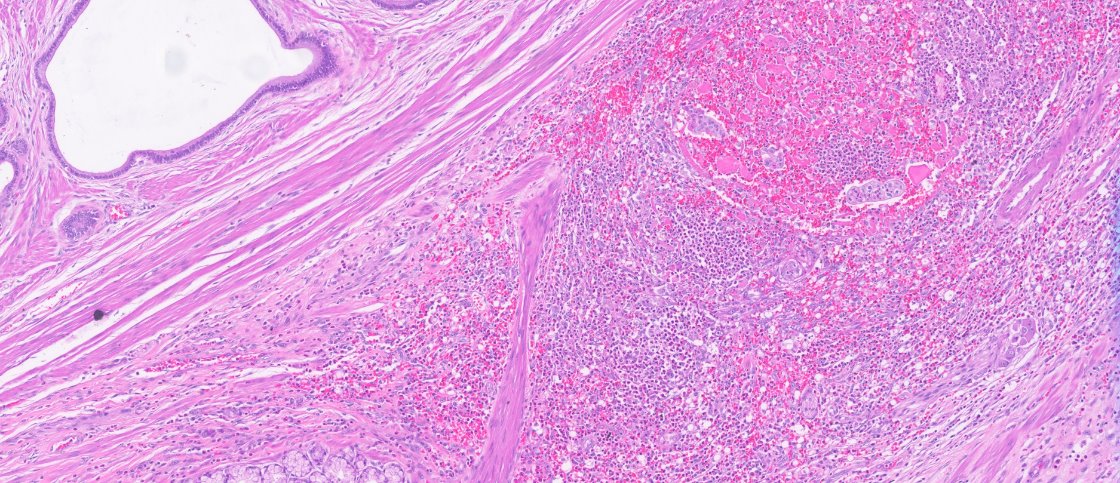 H&E, 100x
Minute foci and single cells of invasive adenocarcinoma (circled) admixed with purulent exudate
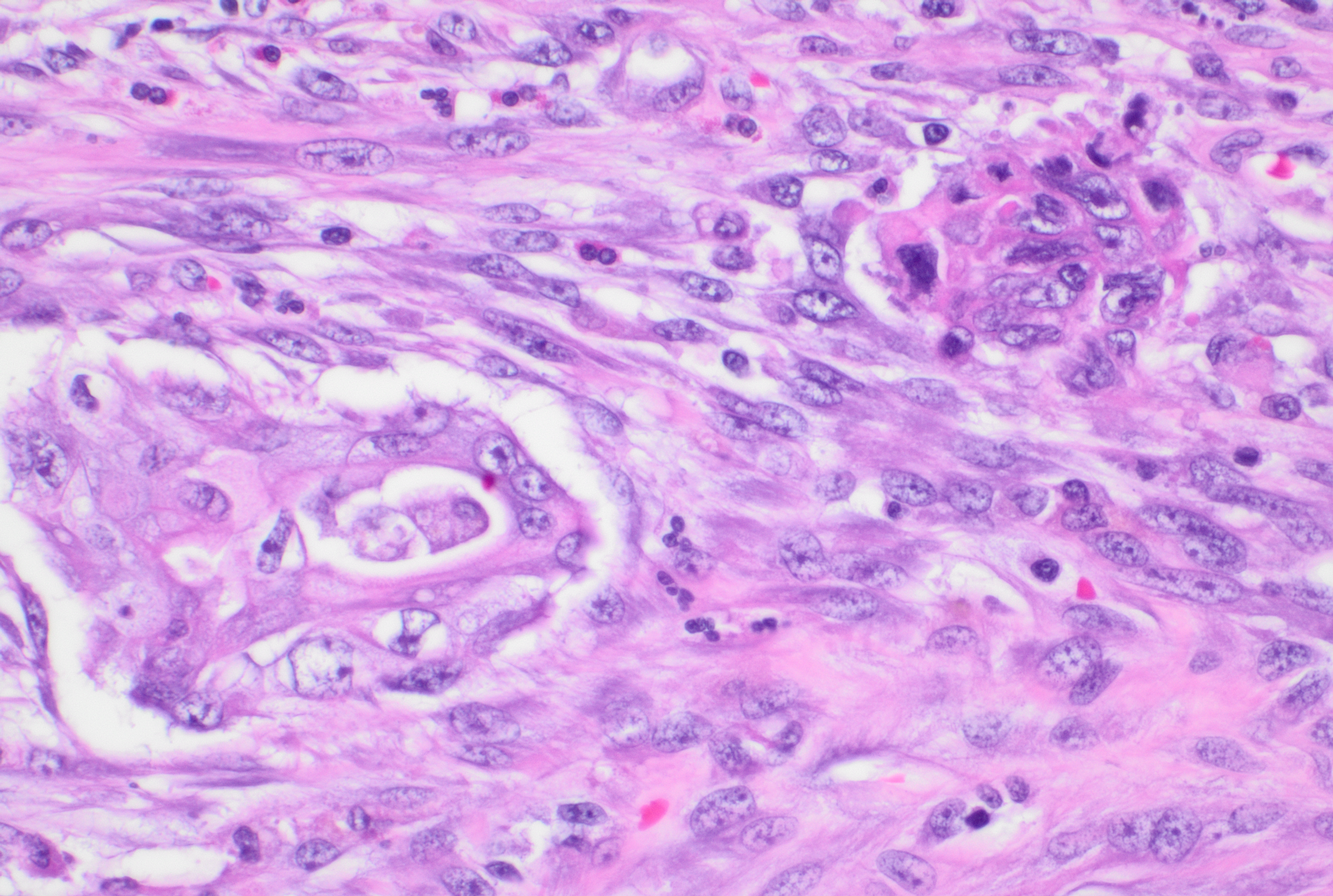 H&E,100x
The high-power view shows focus of invasive adenocarcinoma
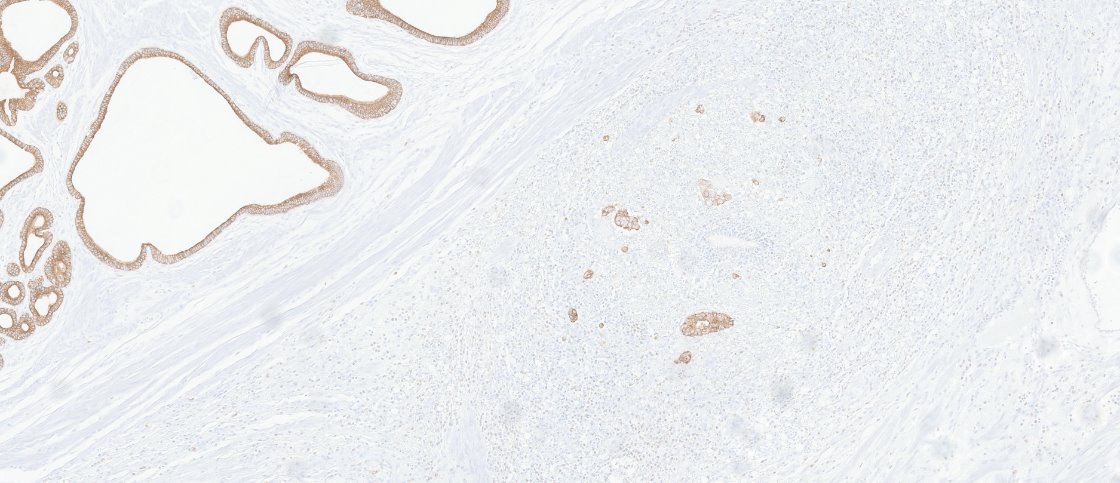 Keratin AE1/3, 100x
Minute foci and single cells of invasive adenocarcinoma (circled) confirmed by pan cytokeratin